Book startups deeptechCofounders wanted!Inria Lille – Nord Europe
-
10/11/2020
#1
Projets accompagnés par Inria
Société non créée

Porteurs de projet au profil scientifique (ingénieur, chercheur)

En recherche de cofondateurs/associés
Codaxis





Equipe de recherche : Rmod

Technologie/expertise Inria : génie logiciel

Accompagnement en cours : en cours de création et de recherche de fonds
Fondateurs : Guillaume Larcheveque (ingénieur), Cyril Ferlicot (ingénieur)

Sujet : solution de cartographie interactive pour les systèmes d’information des banques et assurances.
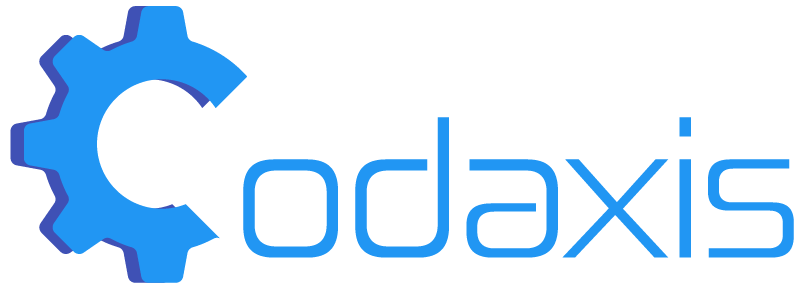 Recherche d’associés/salariés : profil business developer, marketing

Site internet : https://codaxis.net/
Aureax
Fondateur : Julien Decaudin 

Sujet : bracelet de navigation turn-by-turn pour les cyclistes basé sur l’haptique (sens du toucher)
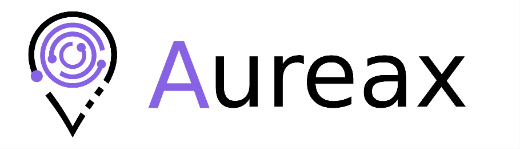 Equipe de recherche : Loki

Scientific advisor : Thomas Piertzak

Technologie/expertise Inria : 
Interaction Homme-Machine, haptique
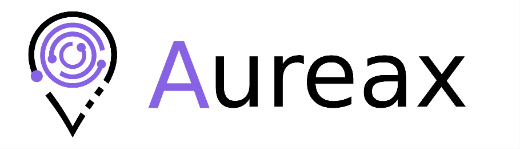 Accompagnement en cours : analyse de marché et positionnement en cours / Prototype en cours de réalisation.

Recherche de cofondateurs : profil business developer, marketing
ImprEvo
Fondateur : Omar Abdelkafi

Sujet : solution qui permet d’optimiser la rétention via le canal de l'email marketing grâce à l’évolution artificielle, afin d’affiner et de mettre a jour en temps réel votre connaissance client
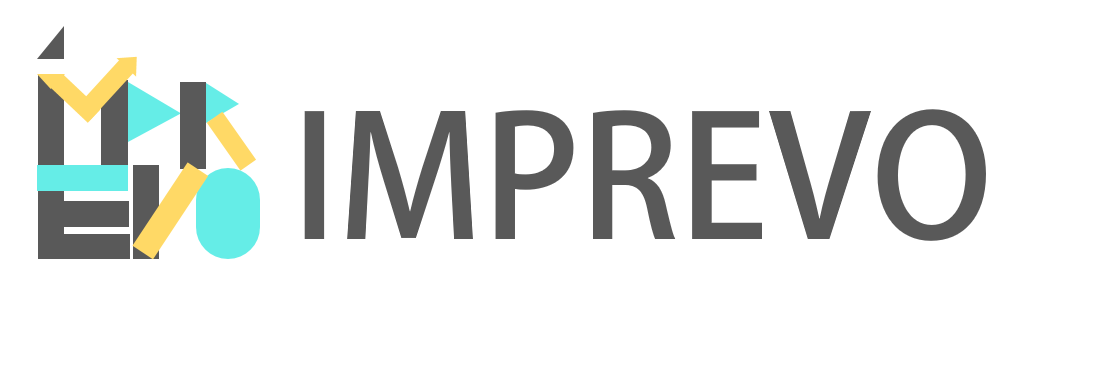 Equipe de recherche : Bonus

Technologie/expertise Inria : évolution artificielle et recherche opérationnelle

Accompagnement en cours : analyse de marché et positionnement en cours / Prototype en cours de réalisation
Recherche de cofondateurs : profil business developer, marketing digital
Recrutement de collaborateurs : profil développeur web / web analytics
Pharo 4 IoT





Equipe de recherche : Rmod

Technologie/expertise Inria : 
génie logiciel

Accompagnement en cours : travail autour du différenciateur technologique, définition de la proposition de valeur.
Fondateur : Allex Oliveira

Sujet : solution IoT pour connecter les machines industrielles historiques (non connectées jusqu’alors) aux plateformes IoT
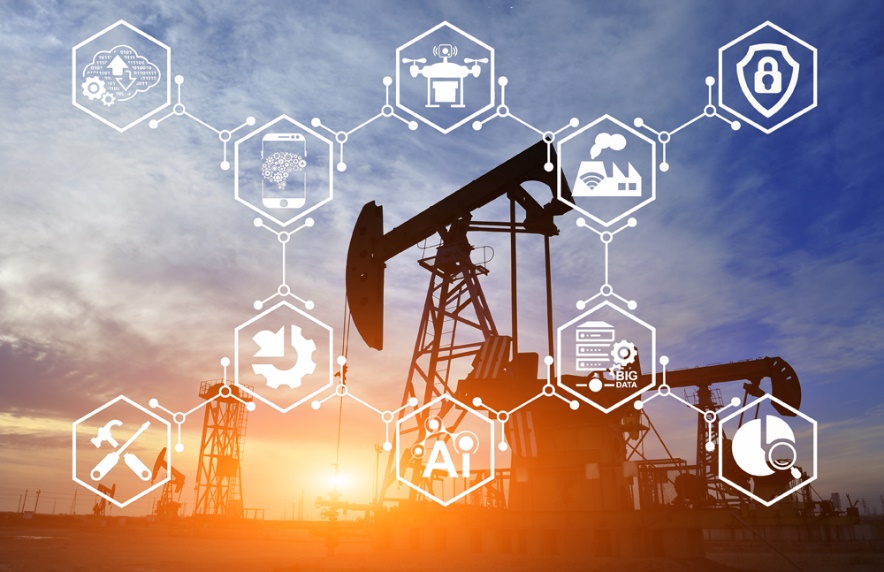 Recherche de cofondateurs : profil expérimenté dans le secteur de l’Industrie / profil business development / profil marketing
WeGarden
Conseiller scientifique : Odalric Maillard

Sujet : Solution de machine learning pour l’expérimentation et l'apprentissage collaboratif dans l'agriculture de conservation à destination des particuliers et des petites structures agricoles
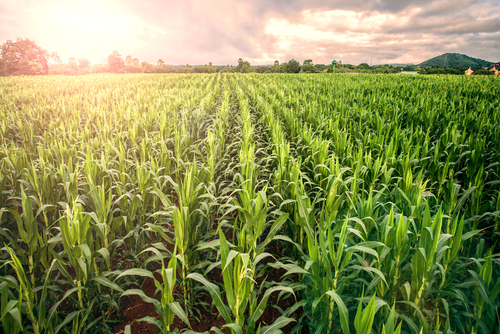 Equipe de recherche : Sequel

Technologie/expertise Inria :
apprentissage séquentiel, machine learning

Accompagnement en cours : analyse de marché et positionnement en cours / Prototype en cours de réalisation
Recherche de fondateurs : profil business developer, marketing
Recrutement collaborateurs : profil développeur full-stack Unity et Cassandra